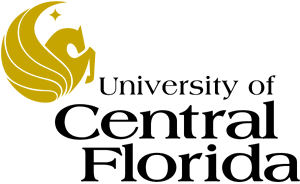 EEL 5245 POWER ELECTRONICS ILecture #26Ch 5: Push-Pull
Objectives
Study a new class of Converters
Push-Pull Converters
Current-fed Push-Pull Converters

Boost and Buck-boost derived topologies:
Analysis of Flyback Converter
Example of Flyback Converter
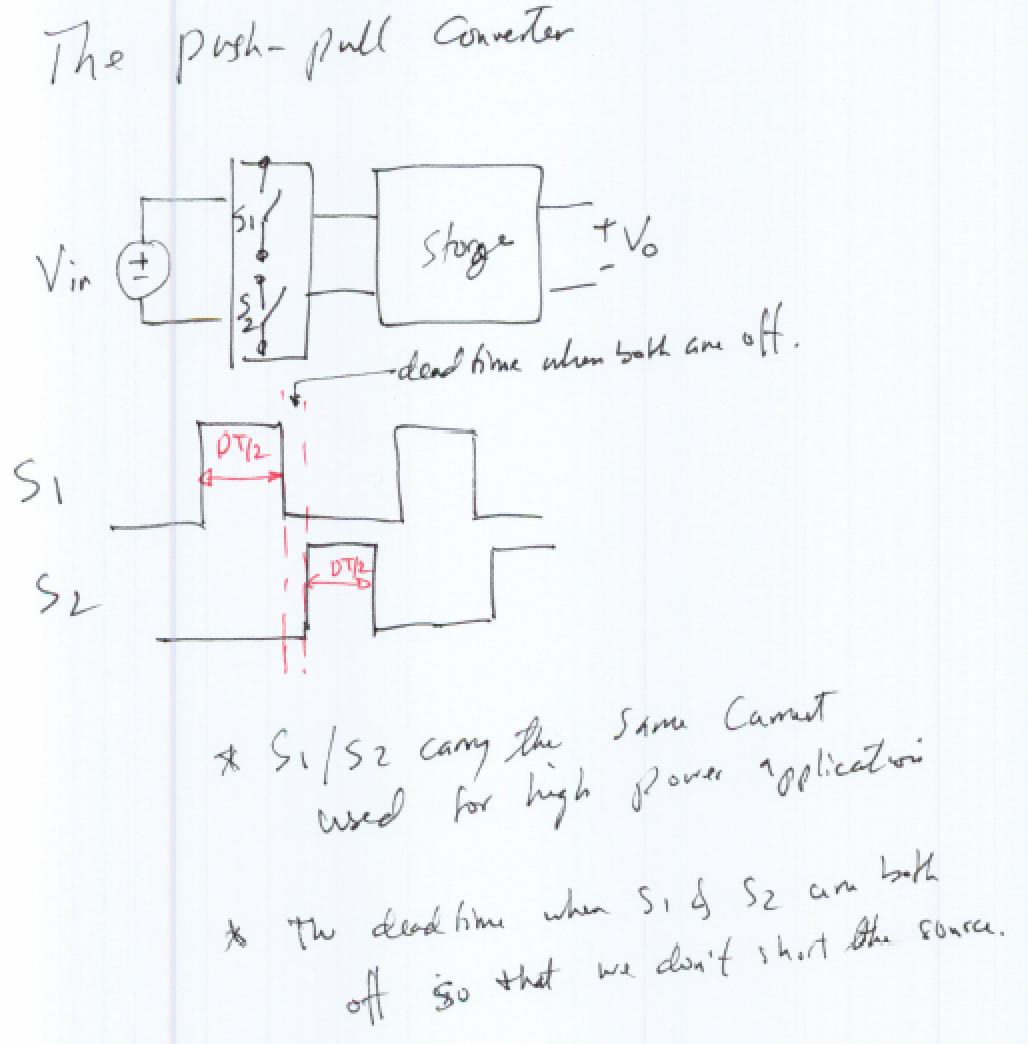 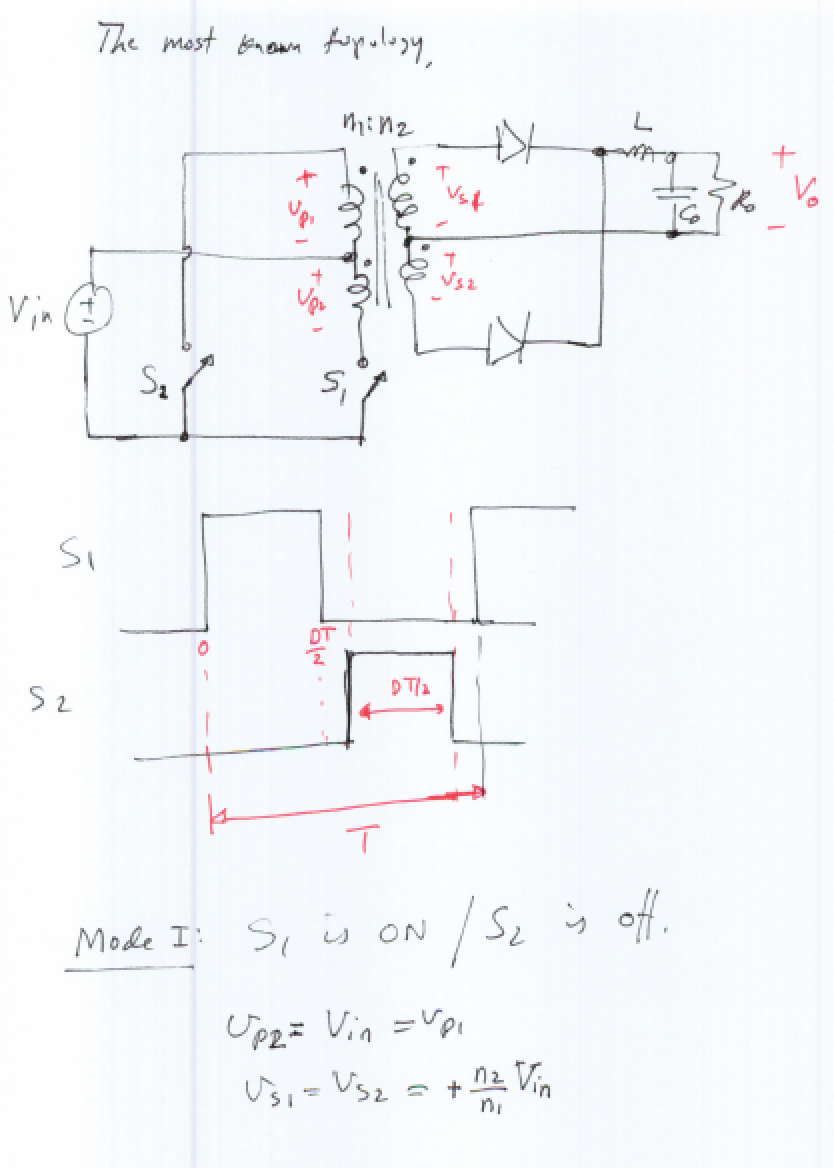 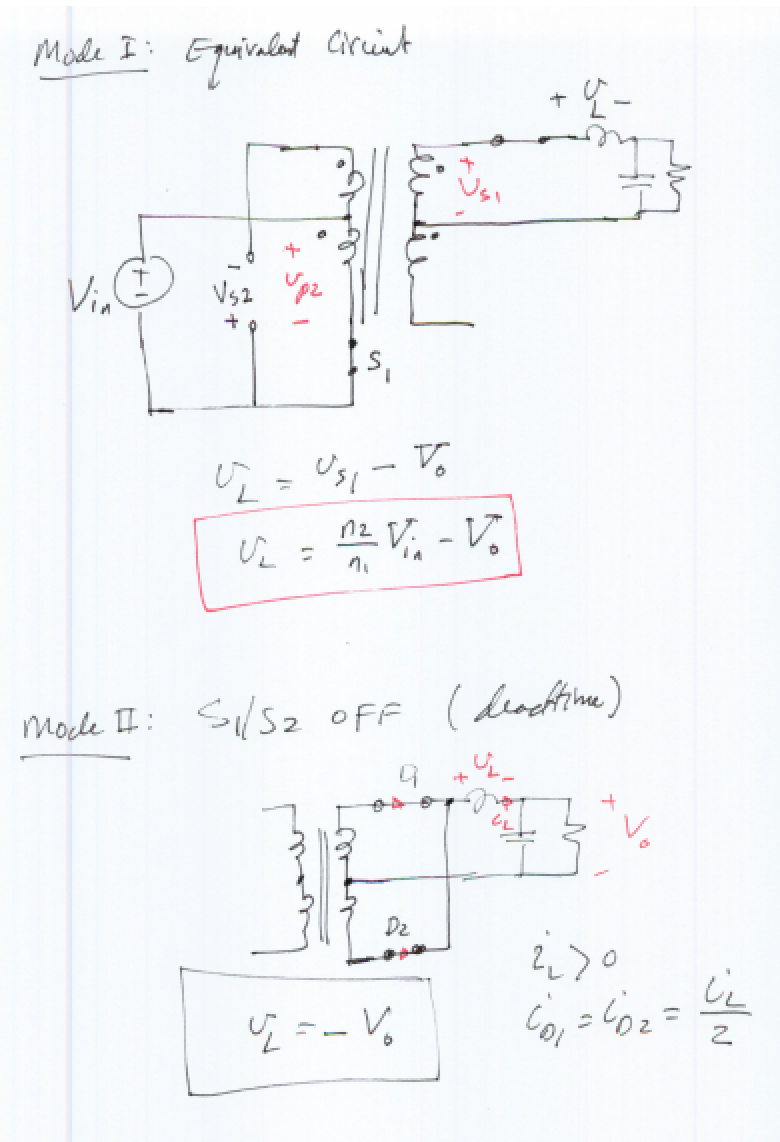 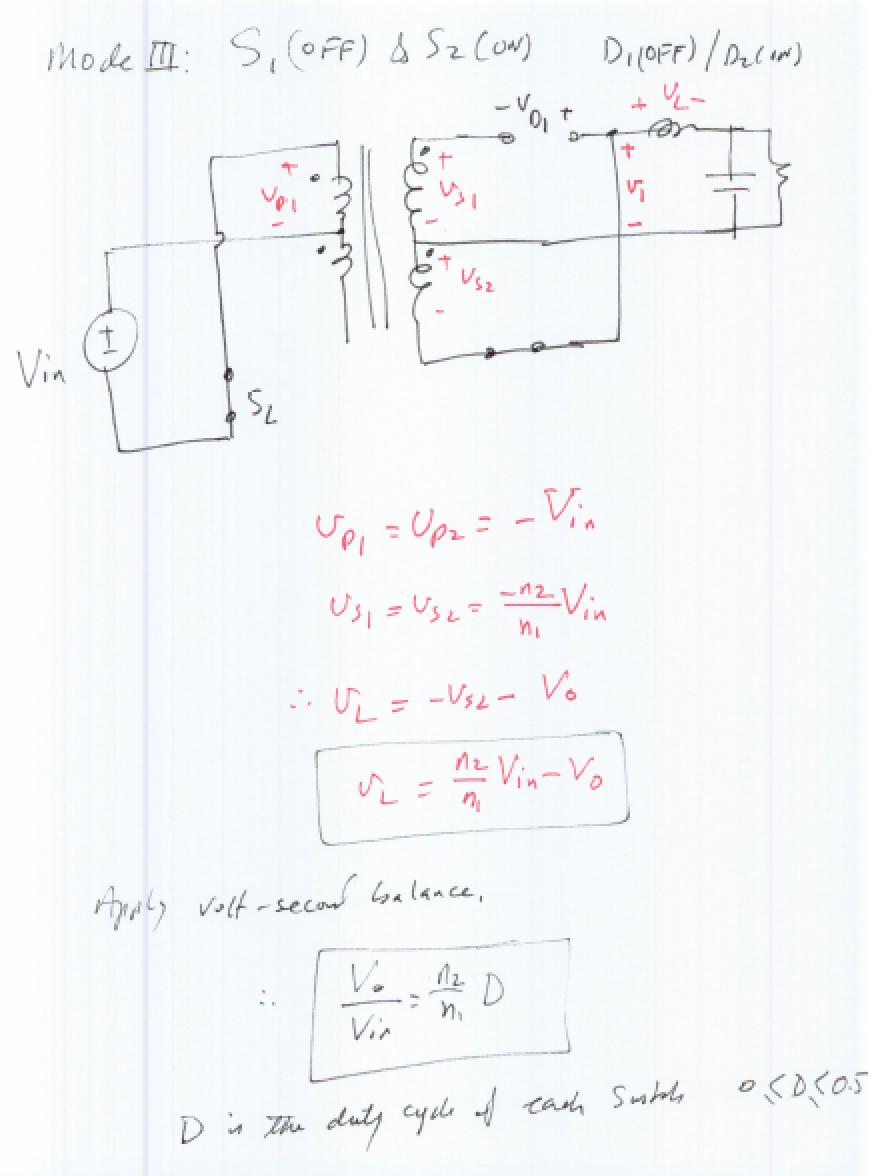 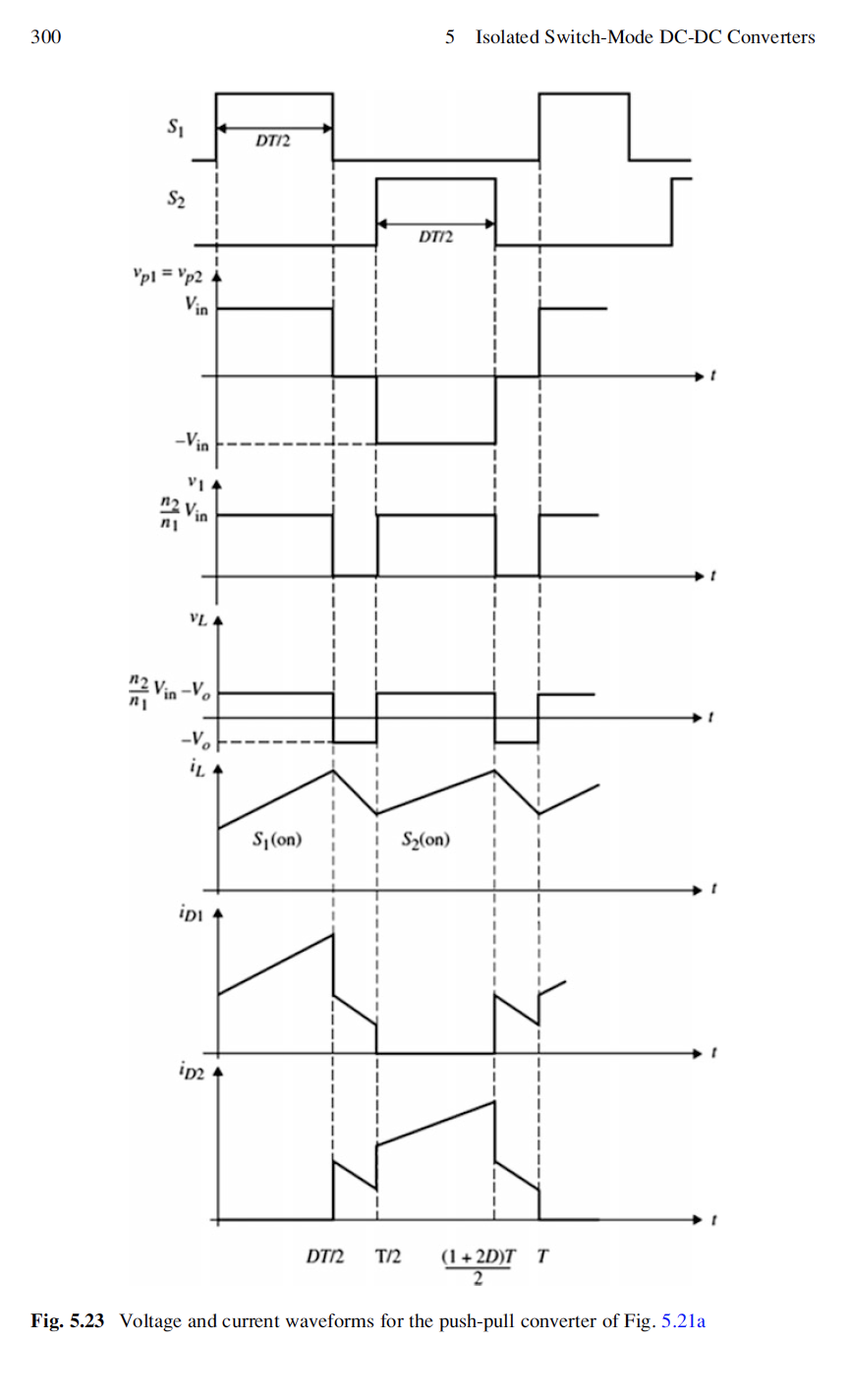 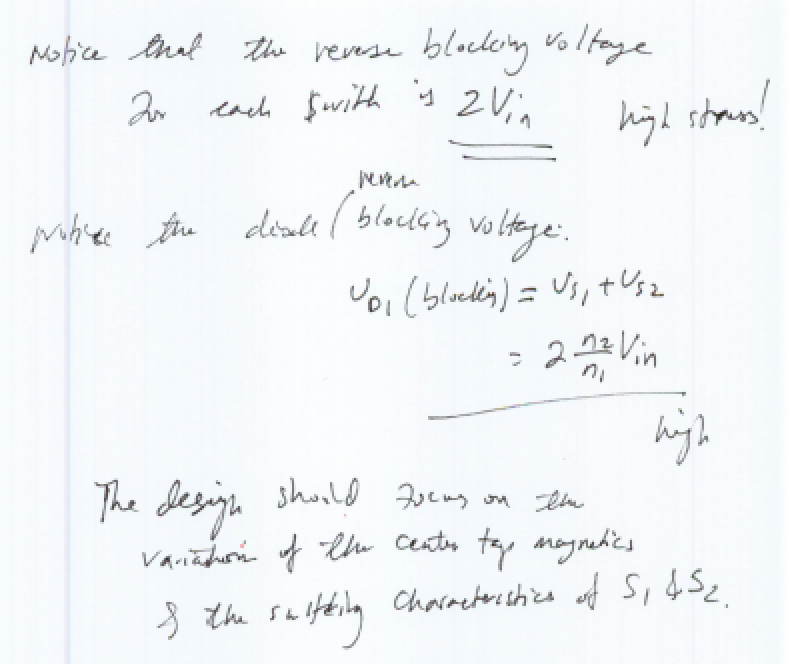 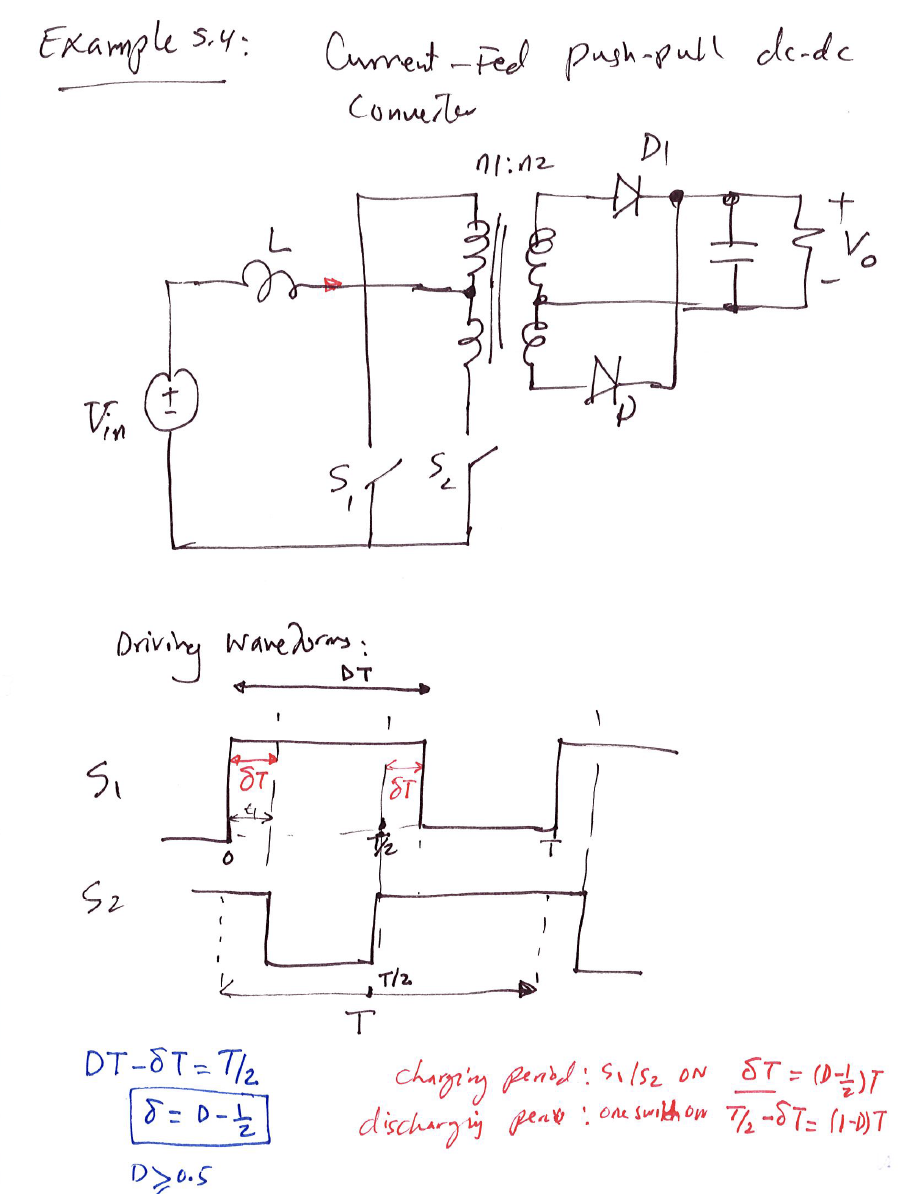 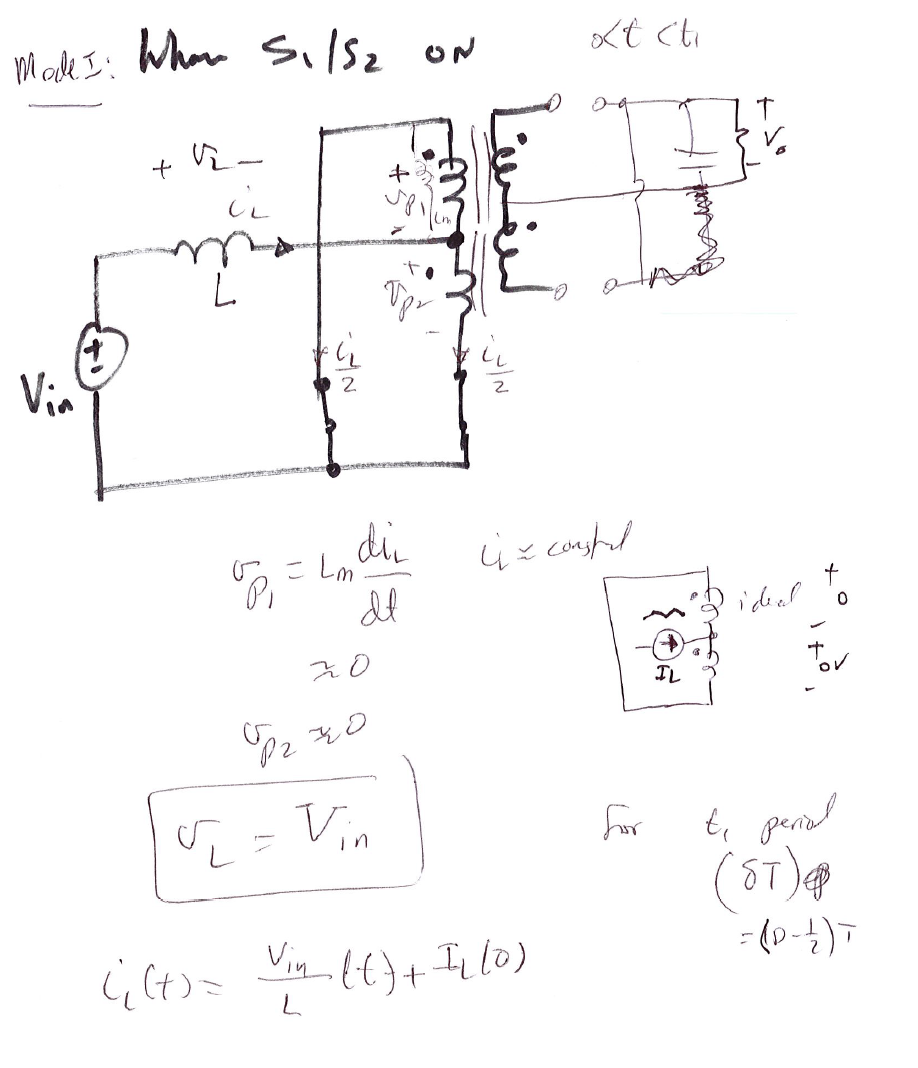 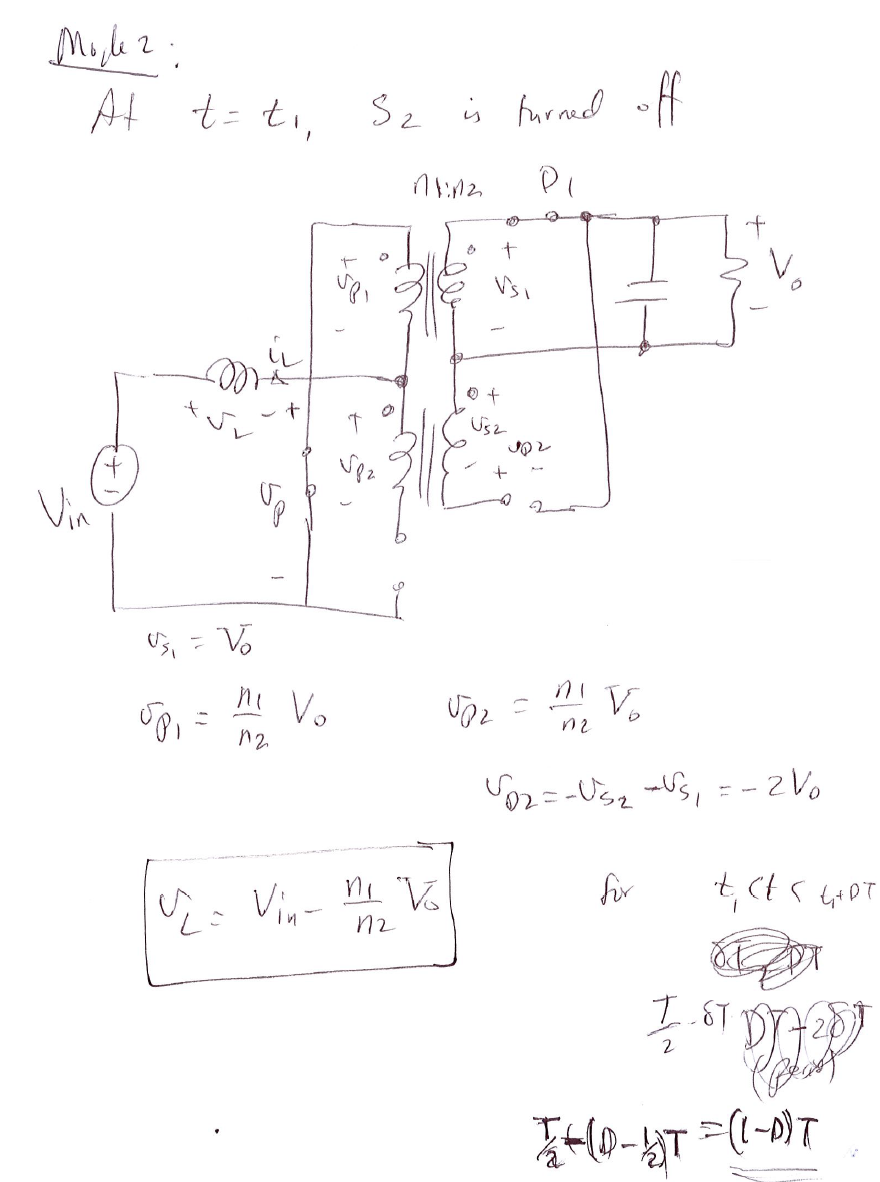 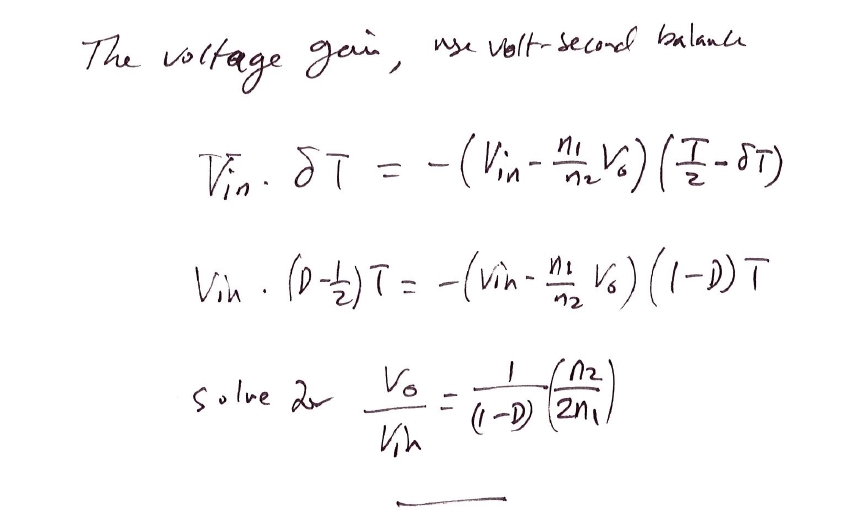